Mathematics
To compare and order three numbers within 20
Miss Charlton
Independent task
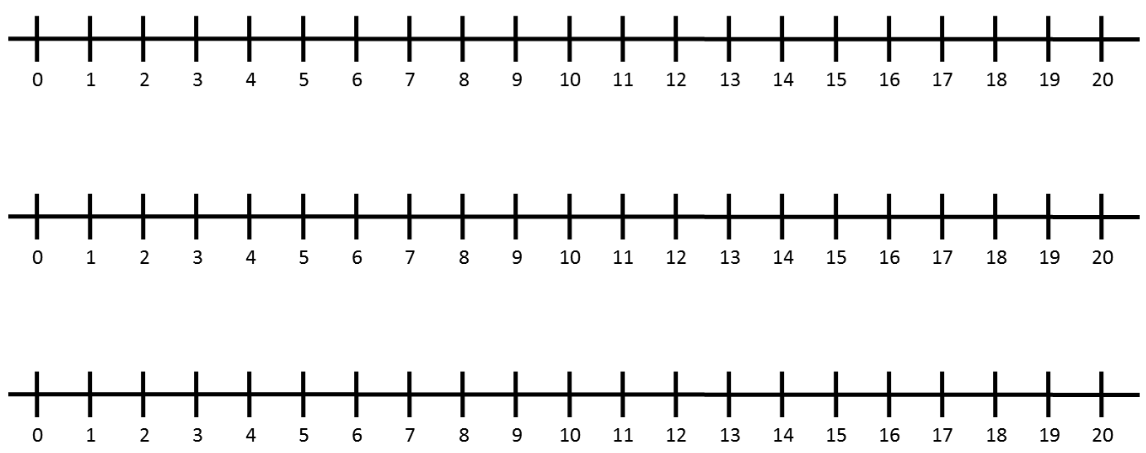 ‹#›
Independent task
6
20
12
1
2
14
17
7
13
19
3
9
16
8
15
5
11
10
4
18
‹#›
Sentence structure
____ is greater than ____ because it has ___ tens and ____ ones. 
____ is smaller than ____ because it has ___ tens and ____ ones.
___ is the greatest number of the three I compared. 
___ is the smallest number of the three I compared.
‹#›